株式会社　ふれしあ保険事務所
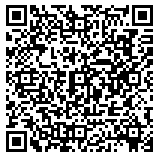 https://msinsas1.shop/consumer/member?code
=AS100001198&group=1&product=bousaigoods